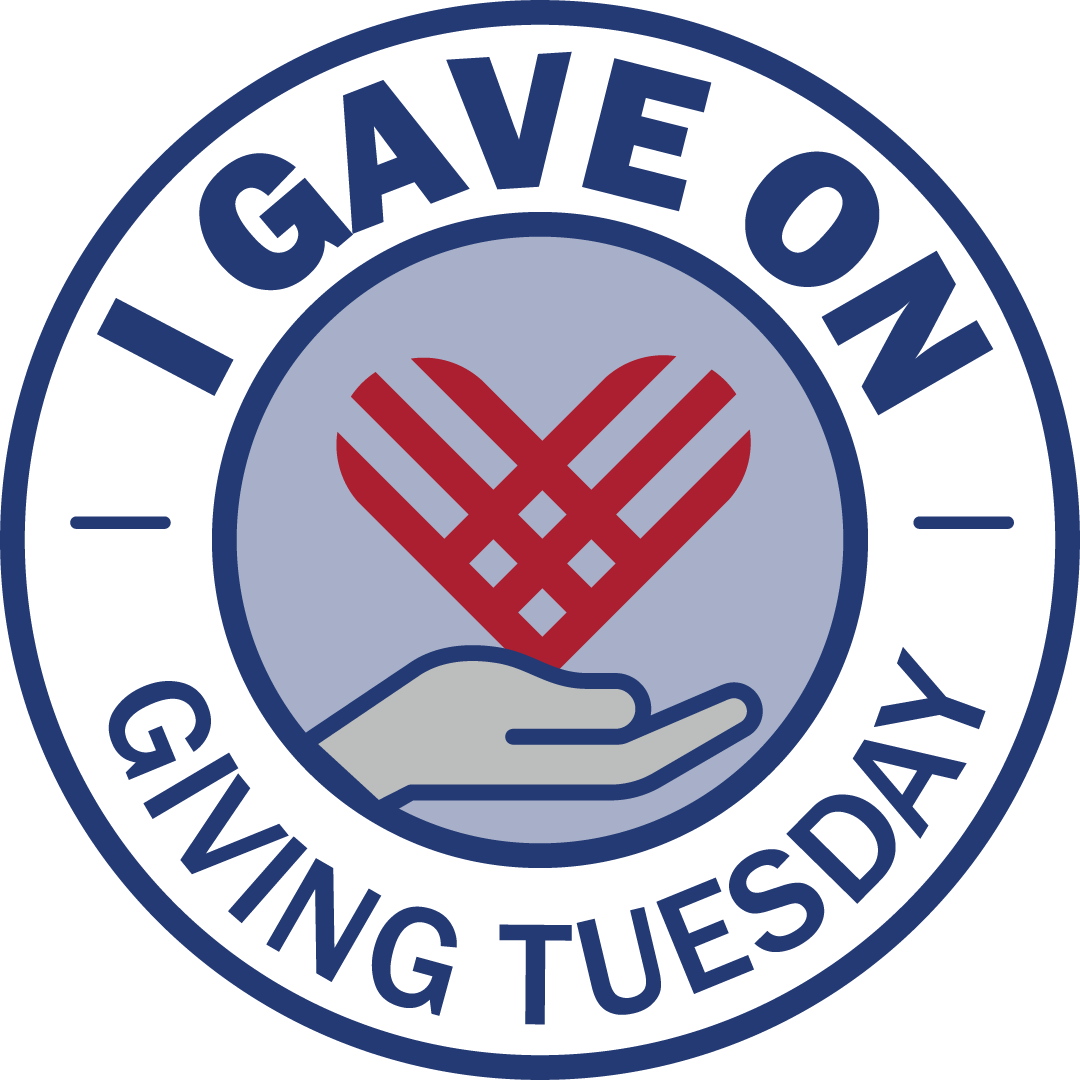 Make this the largest giving day of the campaign!